CAEECC/ED Meeting on CAEECC/NRDC Filing Process Motion
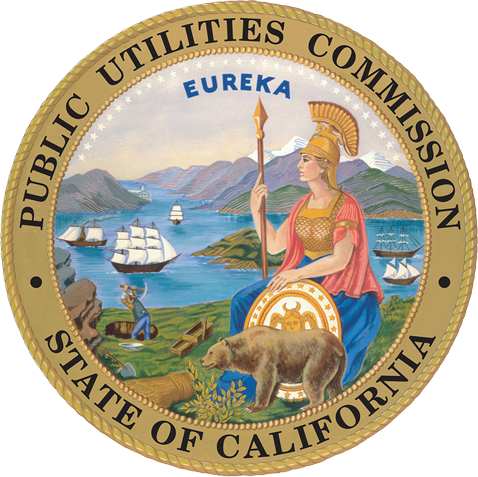 California Public Utilities Commission
Energy Division
October 30, 2020
1
Background
In late 2019 CAEECC formed the EE Portfolio Filing Process Working Group which ran through April 2020.
The Filing Working Group produced a “Proposal for Improvements to the EE Portfolio and Budget Approval and Authorization Process”, which was later ,filed as a motion to the CPUC on April 24, 2020 and is located here: https://docs.cpuc.ca.gov/PublishedDocs/Efile/G000/M336/K058/336058397.PDF.  
In response to the motion, Administrative Law Judge Kao issued a ruling on July 31, 2020, located here:  https://docs.cpuc.ca.gov/PublishedDocs/Efile/G000/M344/K119/344119919.PDF.
2
Purpose of Meeting
Informally discuss four key policy topics with stakeholders.  
Questions and responses at the CAEECC meeting will be for discussion purposes only.  
This meeting will NOT be for purposes of official record building on the CAEECC proposal in the EE proceeding.  
Energy Division is not looking for new consensus proposals on the topics below.   
Gain a deeper understanding of how to operationalize the proposal to achieve the desired outcomes of the CPUC, program administrators and stakeholders.  
Help Energy Division staff make an informed recommendation to CPUC decision makers.
Parallel to this process we are considering changes related to Potential and Goals and Cost-Effectiveness. 
The resolution of these two separate but related processes will lead to a guidance decision that will inform the upcoming Business Plan applications.
We look forward to the discussions today and November 9th.
3
Agenda for October 30, 2020 Meeting
Purpose of Meeting & Agenda/Webex review  (15 minutes) Energy  Division and Facilitation Team 
Application Review: Zero-Based Budgeting & Testimony (35 minutes) All 
Mid-Cycle Oversight (90 minutes) All 
Cost Effectiveness and Energy Savings Triggers 
Program Closures 
Enhanced Annual Reports  
Wrap-up, Debrief and Next Steps (10 minutes) All
4
Application Review: Zero-Based Budgeting & Testimony
Program Administrators will justify the reasonableness of budgets, savings and cost effectiveness forecasts through detailed showings for current and proposed expenditures and zero-based budgeting exercises…(p. 8)
Define the step-by-step process for the zero-based budgeting approach?
How will testimony and exhibits demonstrate the reasonableness of forecasts considering historical performance, realization rates, impact evaluation adjustments, etc.?
5
Mid-Cycle Overview: Cost-Effectiveness and Energy Savings Triggers
What data source are the triggers be based on, and how will reliability disputes be handled if unverified data is used?

If programs are underperforming and stakeholders do not feel remediation efforts proposed by the program administrator are satisfactory, what additional corrective actions will be considered? 

Would Energy Division or the CPUC be responsible for ensuring that the actions proposed by the program administrator to correct deficiencies are undertaken? If so, how?
6
Mid-Cycle Overview: Program Closures
"Program closures would require the program administrator submit a tier 2 advice letter which is approved by Energy Division. (p. 7)"

What is the standard level of review by Energy Division that is appropriate for tier 2 advice letters from the program administrators to request the approval of a program closure(s)?  

What criteria should Energy Division use for this review?
7
Mid-Cycle Overview: Enhanced Annual Reports
The program administrators’ “enhanced” EE Annual Reports will include sufficient detail on portfolio, sector and program-level annual and cumulative accomplishments and will also present a prospective overview in narrative format that will include future plans to meet and/or exceed  their cumulative savings and cost-effectiveness requirements.” (p. 6)

How would the CAEECC proposal for “enhanced” annual reports differ substantially from the current annual reports in substance?

What kind of stakeholder review is performed on the annual reports? Is there a process envisioned for stakeholders to provide formal feedback on annual reports (besides the semi-annual updates at CAEECC)?
8